Está encima de la alfombra.
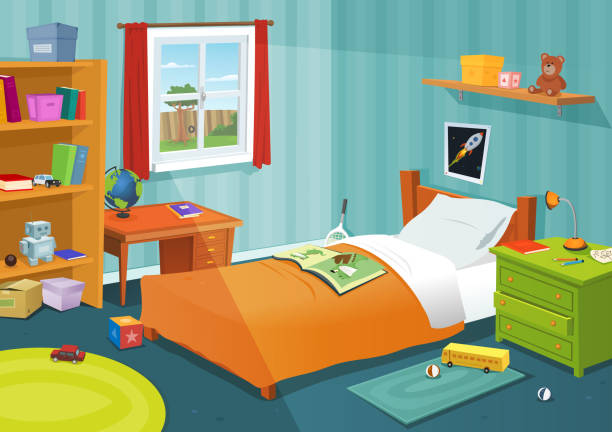 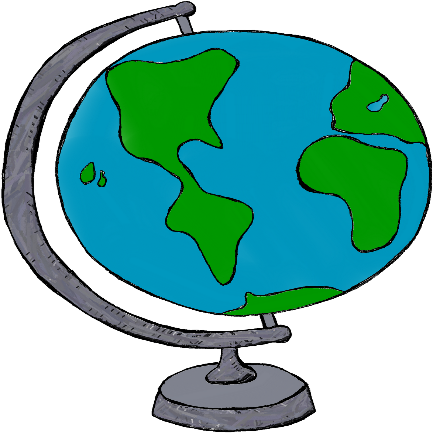 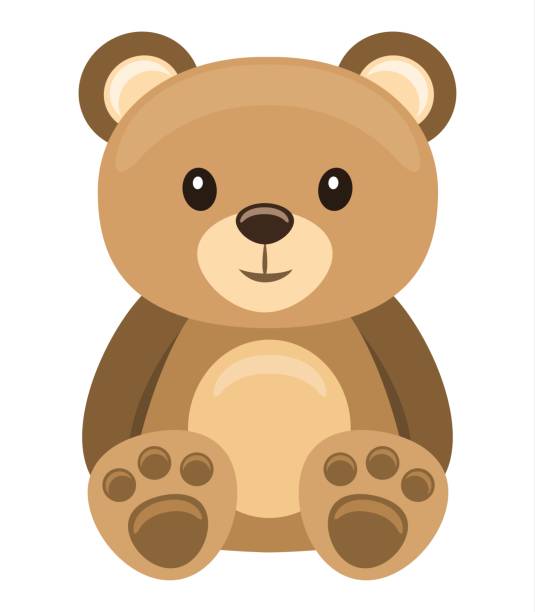 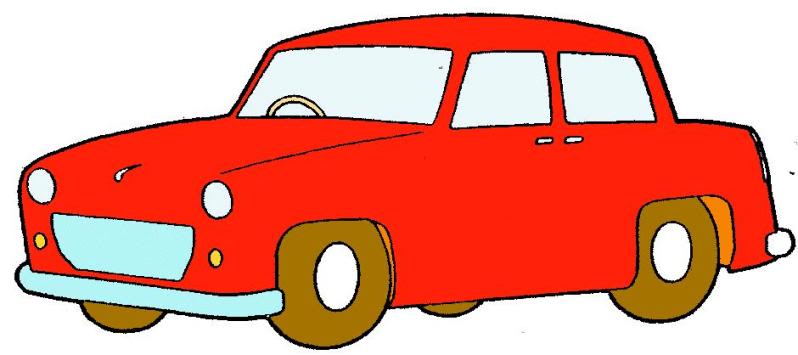 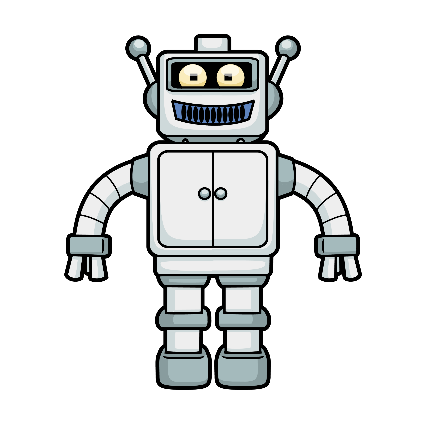 Está encima de la alfombra.
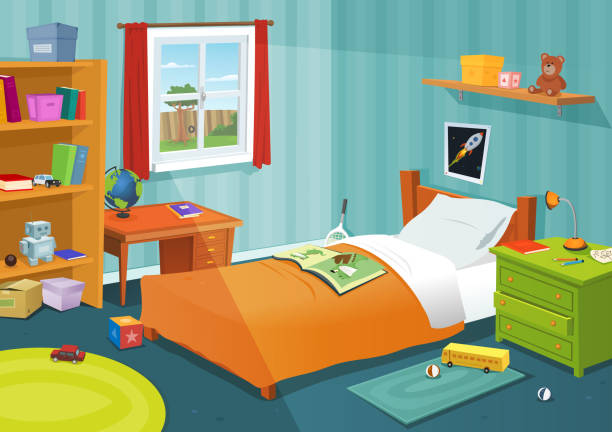 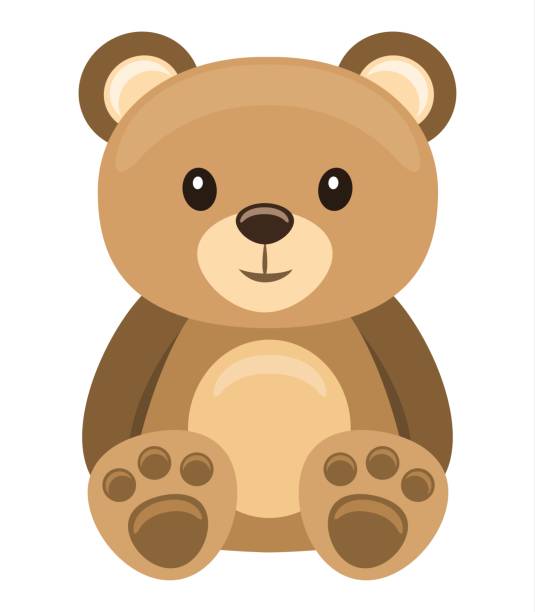 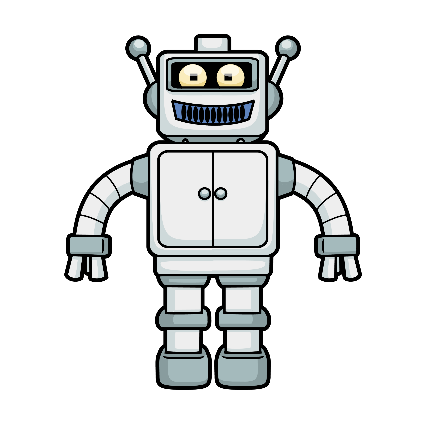 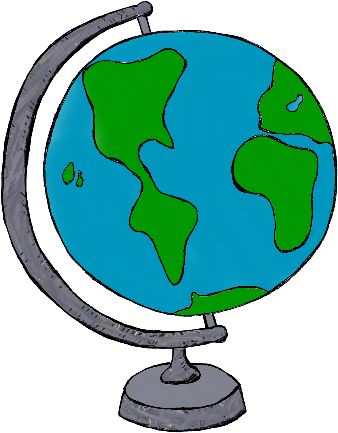 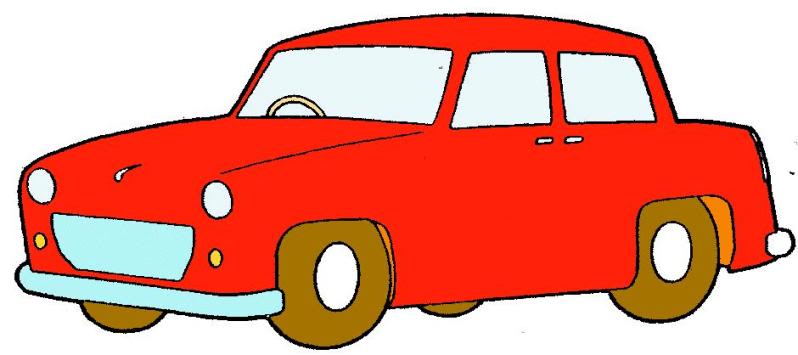